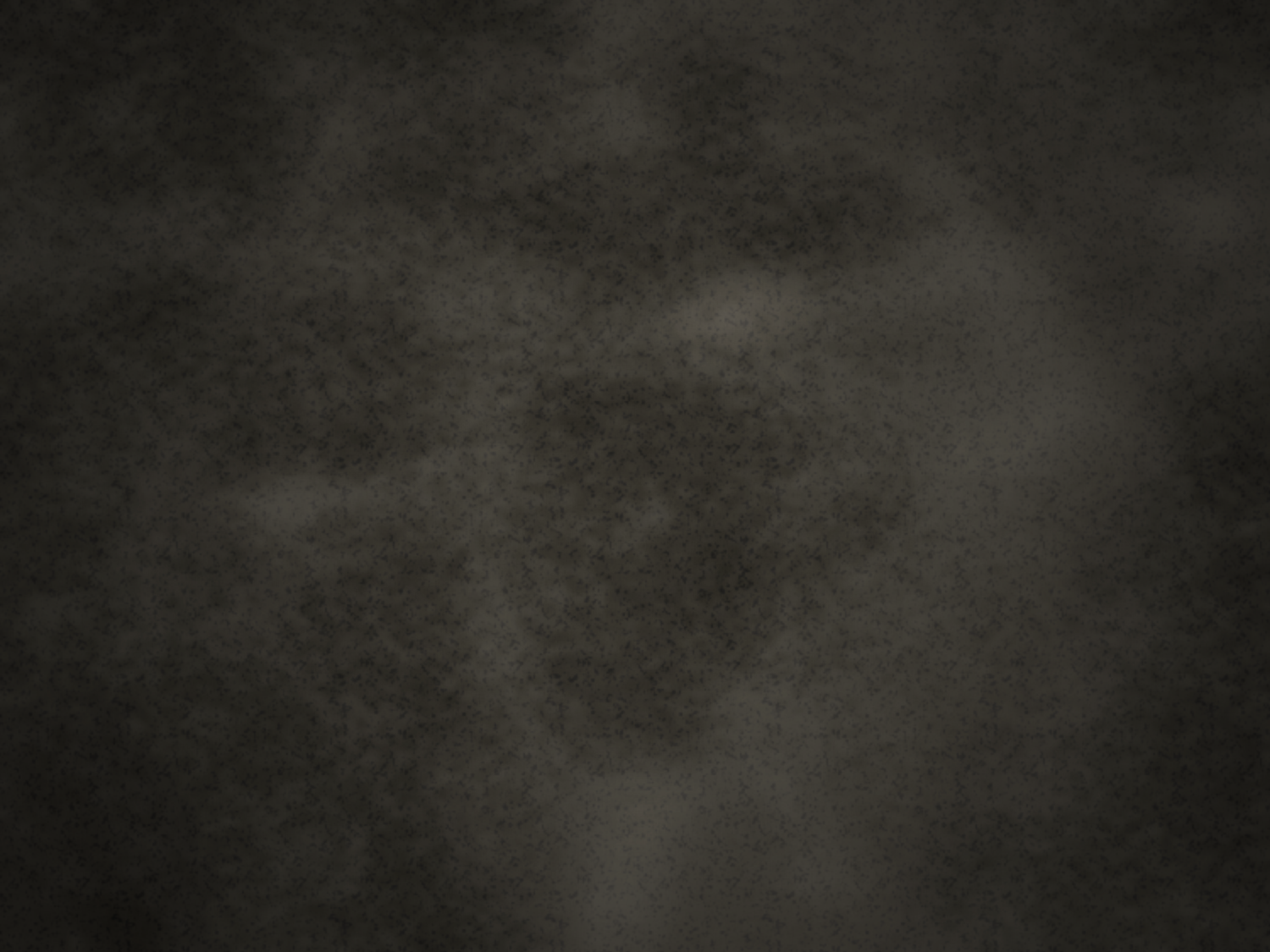 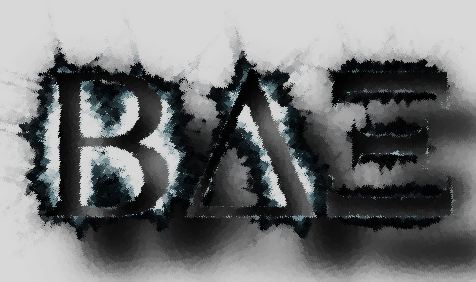 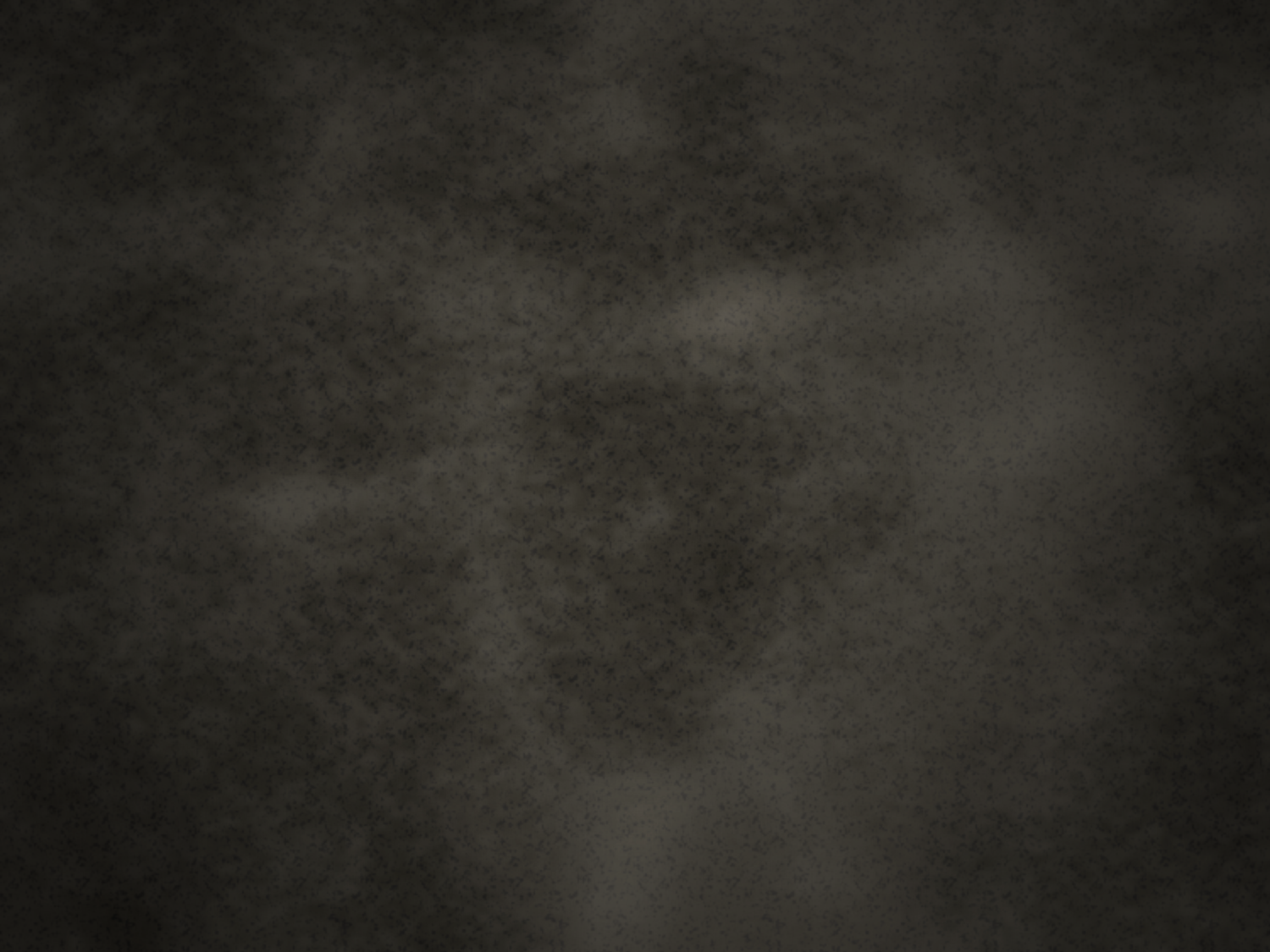 Nous vous demandons Bien lire le règlement avant de vouloir intégré le Clan car,  le non respect des règles vous  amènera à un ‘’ban’’ permanant.
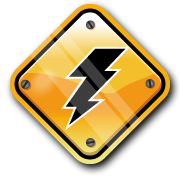 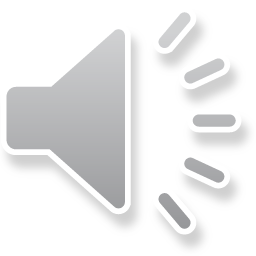 Les règles sont dans la diapositive suivante